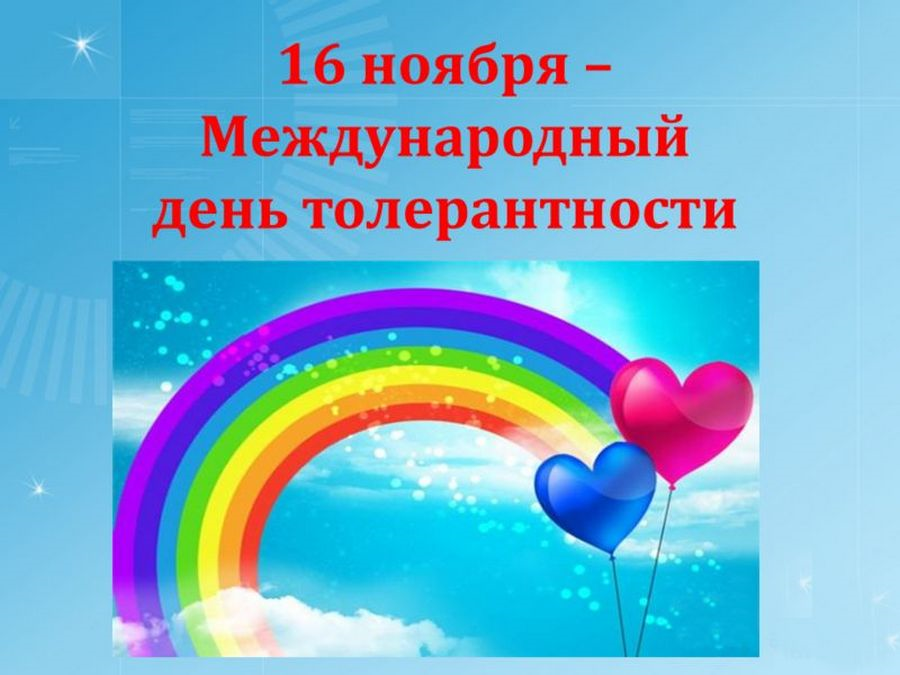 16 ноября – Международный день толерантности.
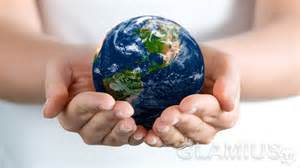 Толерантность
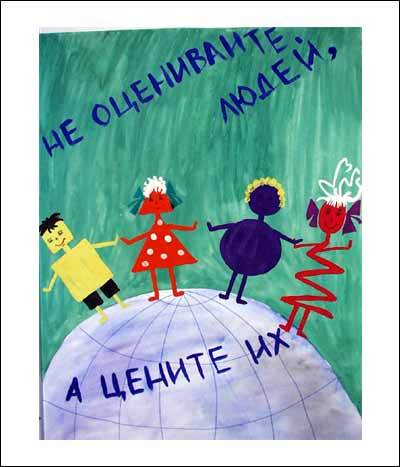 Толерантность – свобода быть разными!
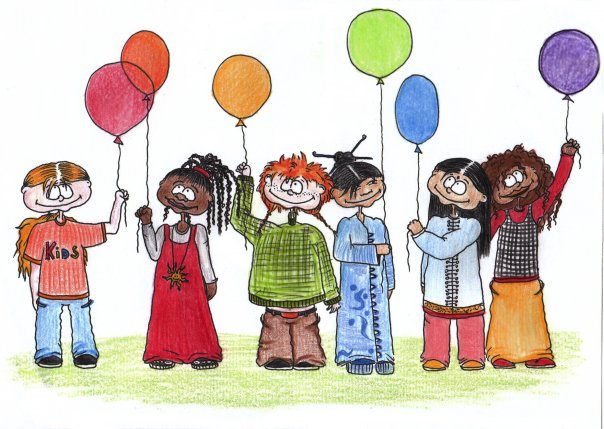 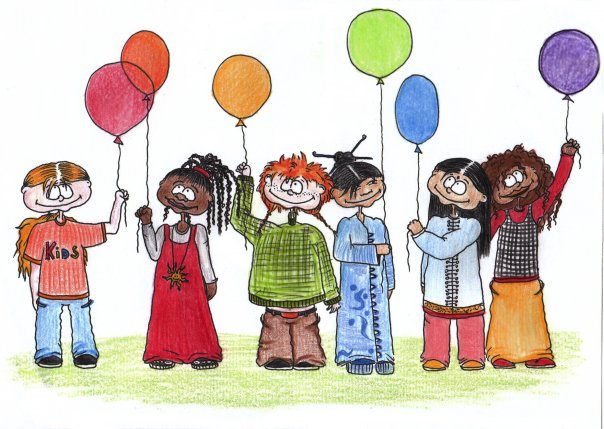 Толерантность
Толерантность – это … понимание
Толерантность – это … милосердие
Толерантность – это … доброта души
Толерантность – это … сострадание
Толерантность – это … уважение
Толерантность – это … дружба 
Толерантность – это … терпение
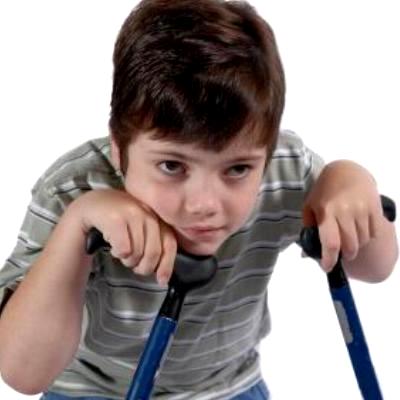 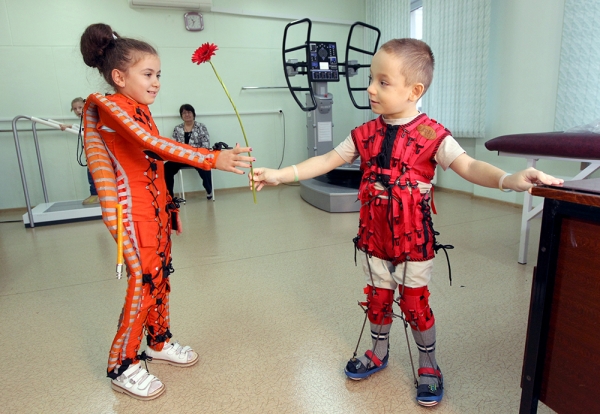 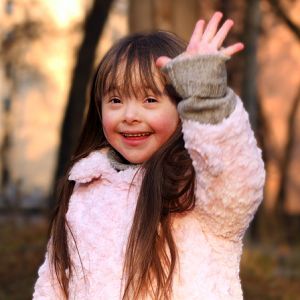 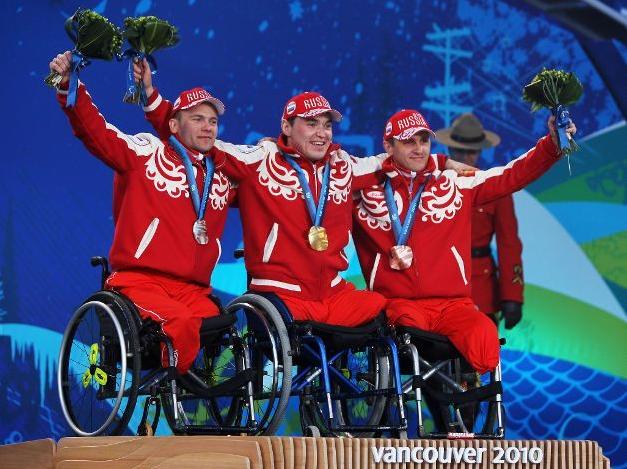 Быть толерантным – означает уважать других, невзирая на различия. Физические недостатки                            Это означает быть внимательным к другим и обращать внимание на то, что нас сближает.
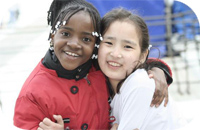 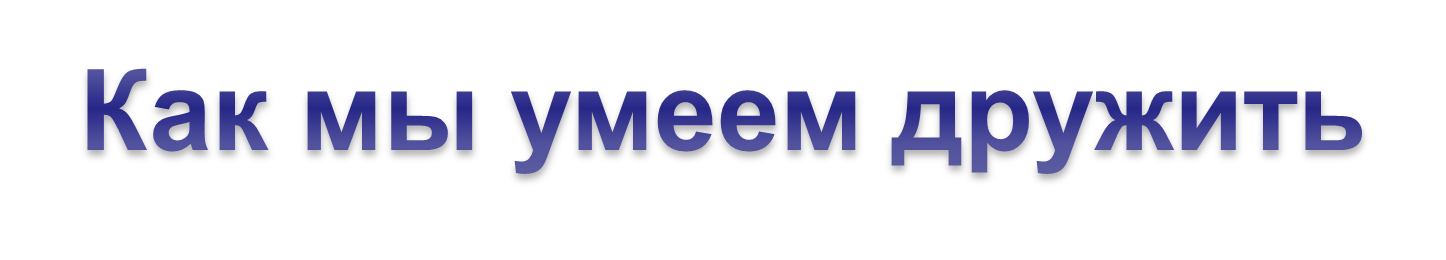 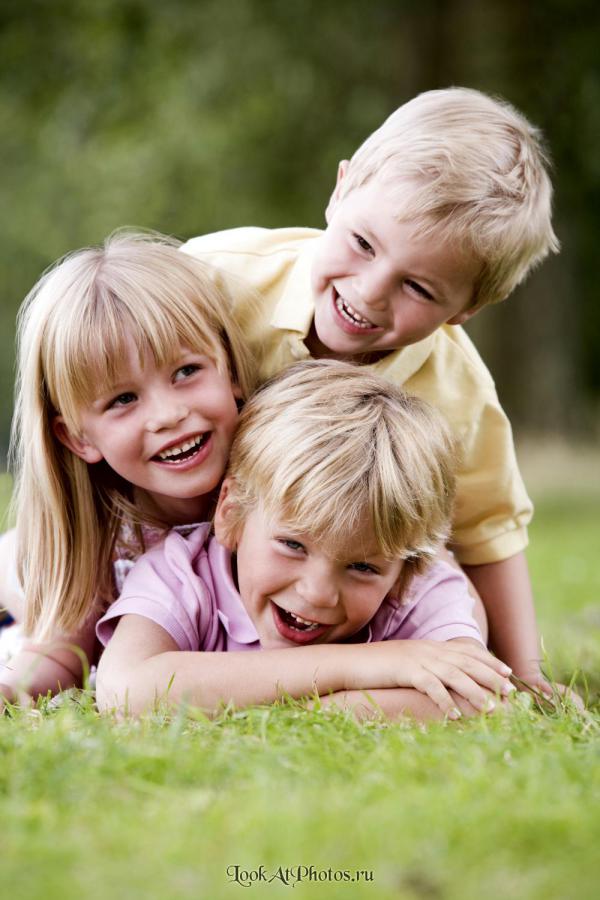 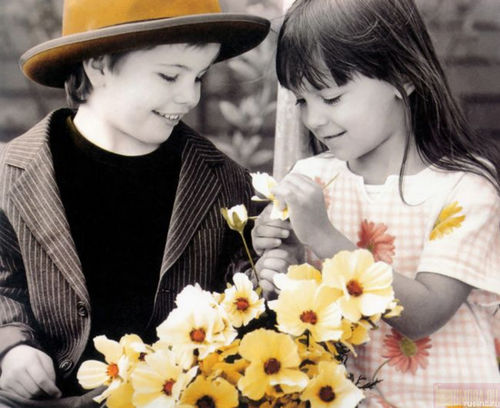 Ребята, относитесь друг к другу терпимее. 
Будете толерантны!
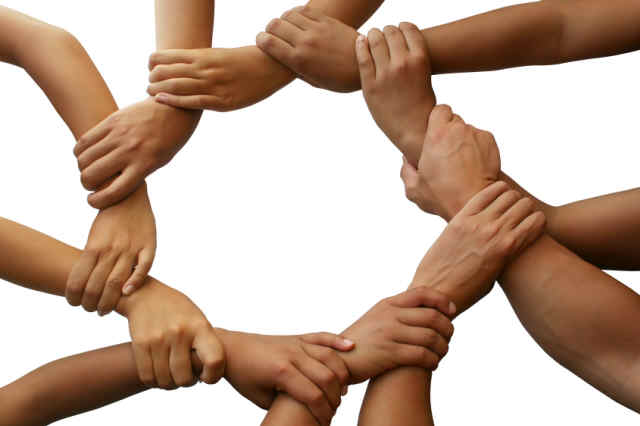 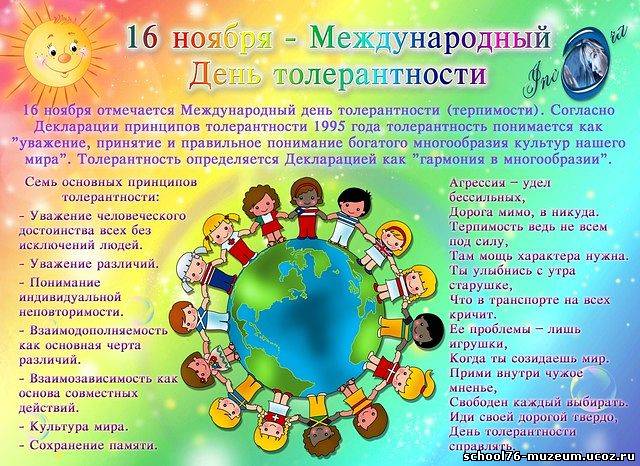 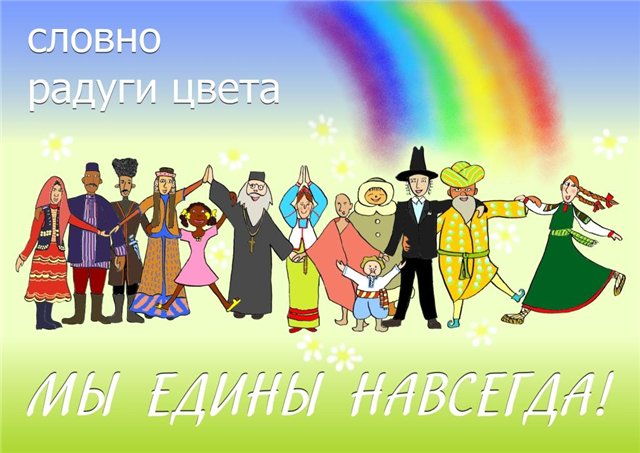